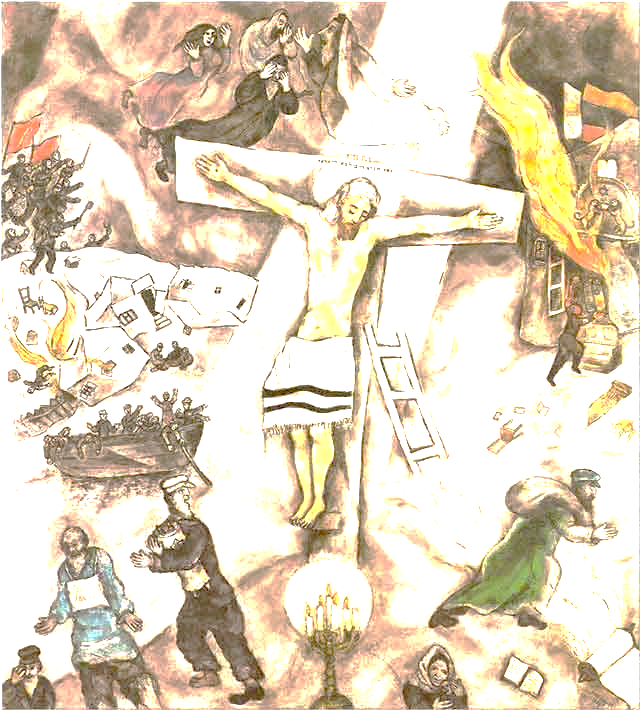 Die Botschaft der Bibel
Marc Chagall (1887 – 1985)
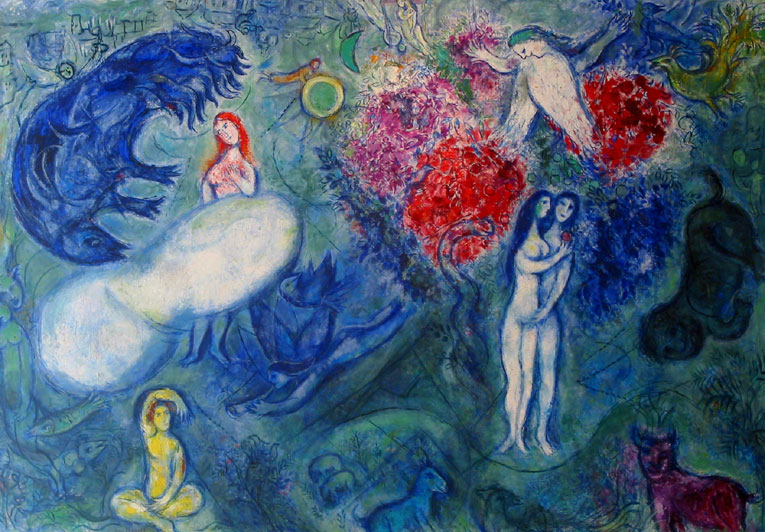 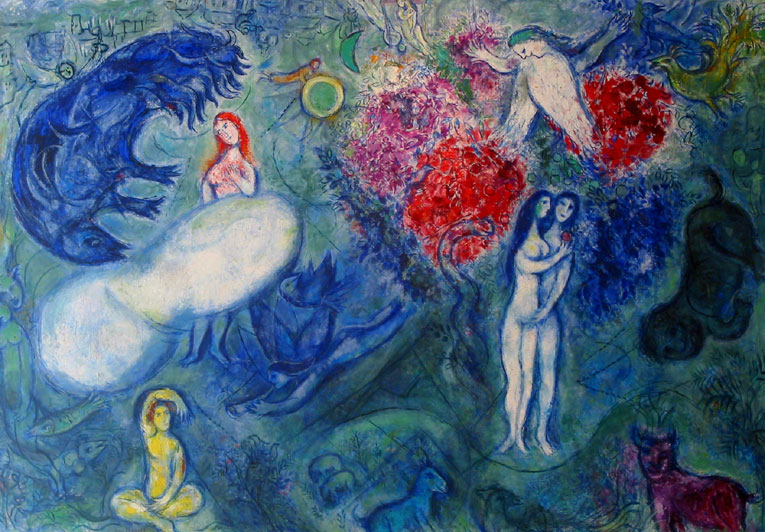 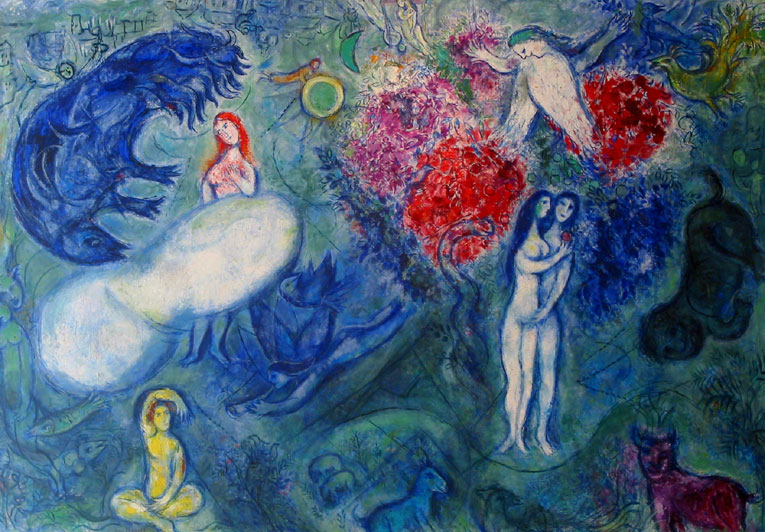 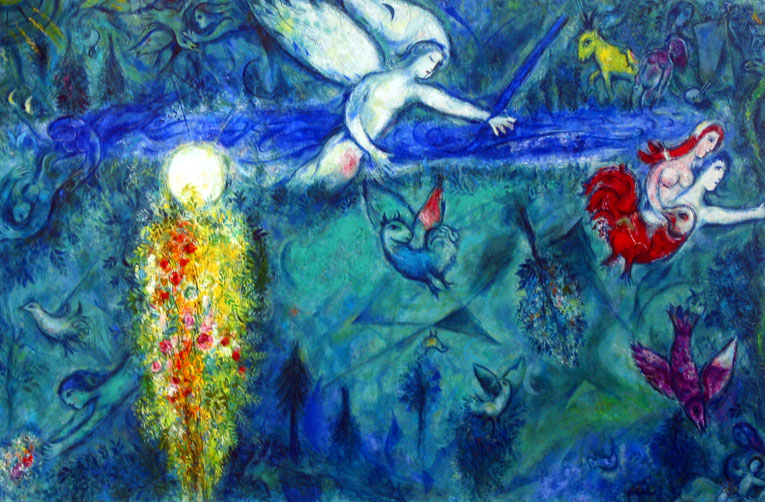 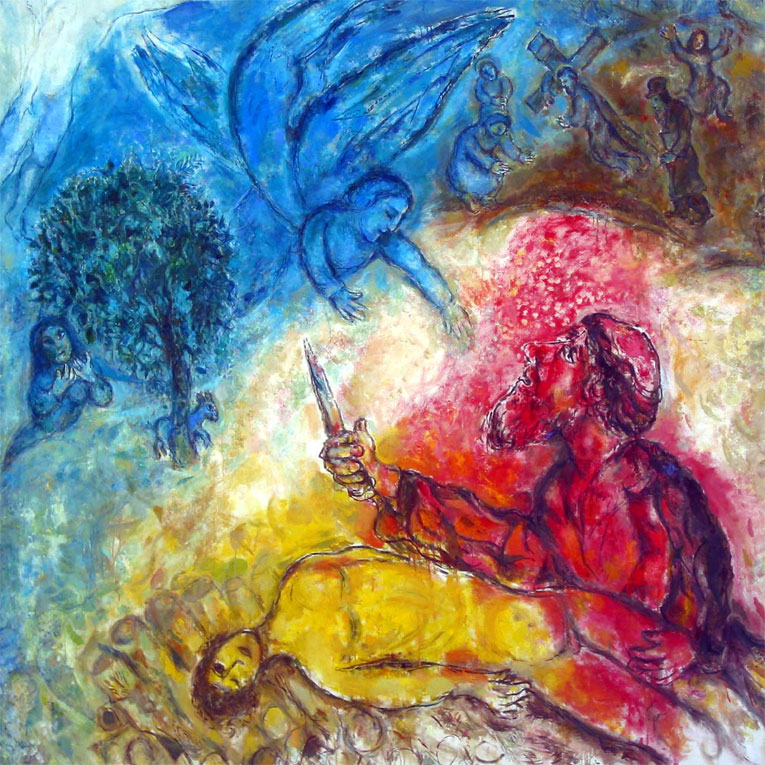 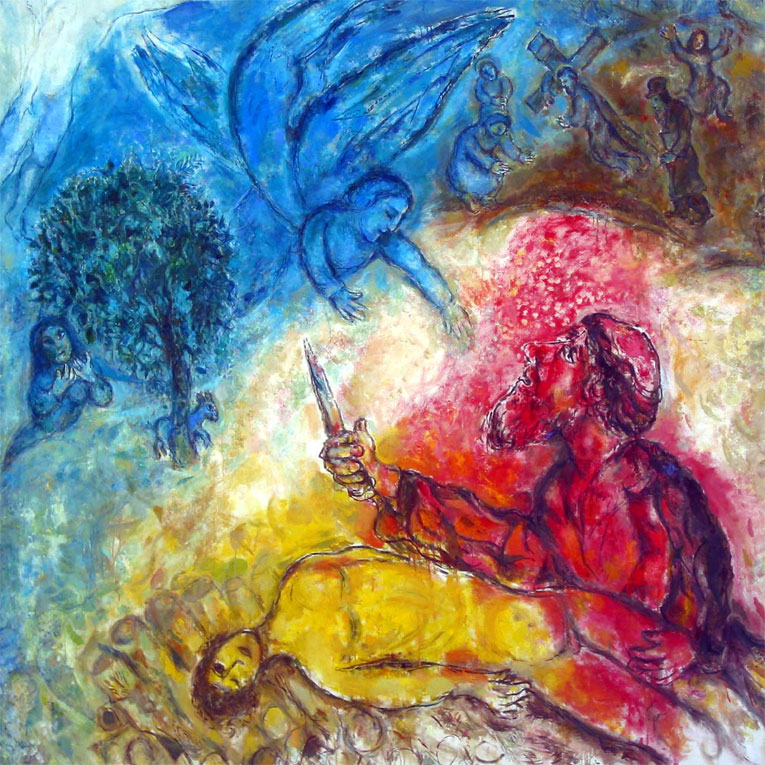 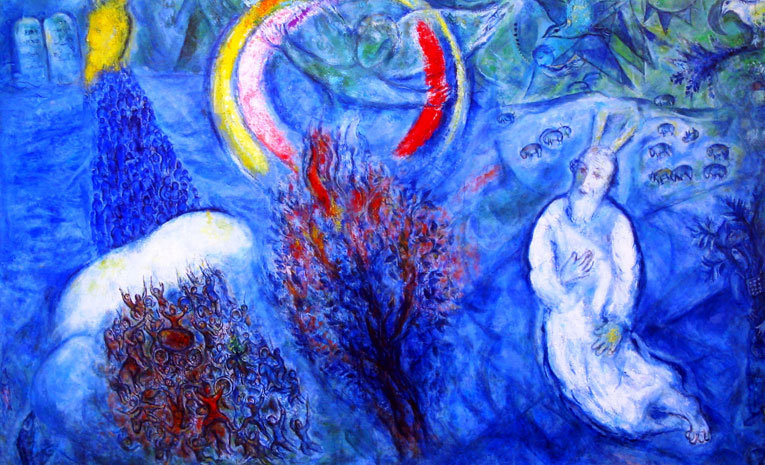 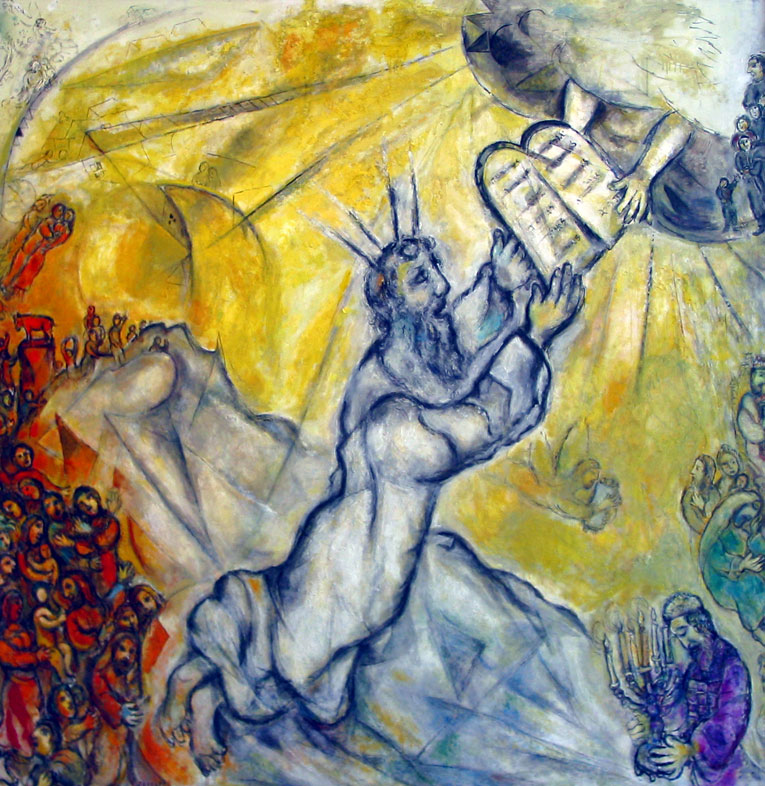 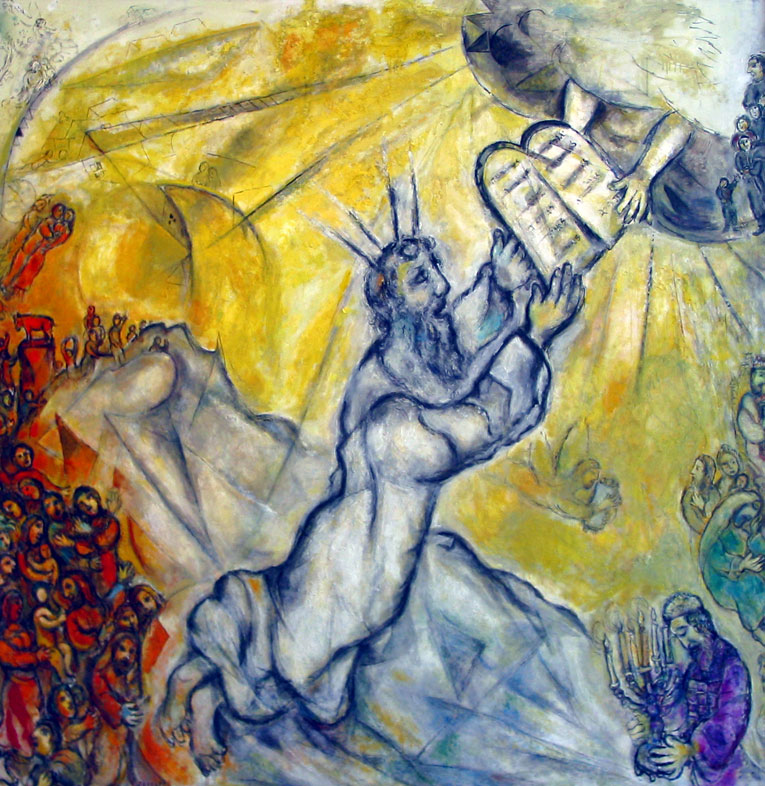 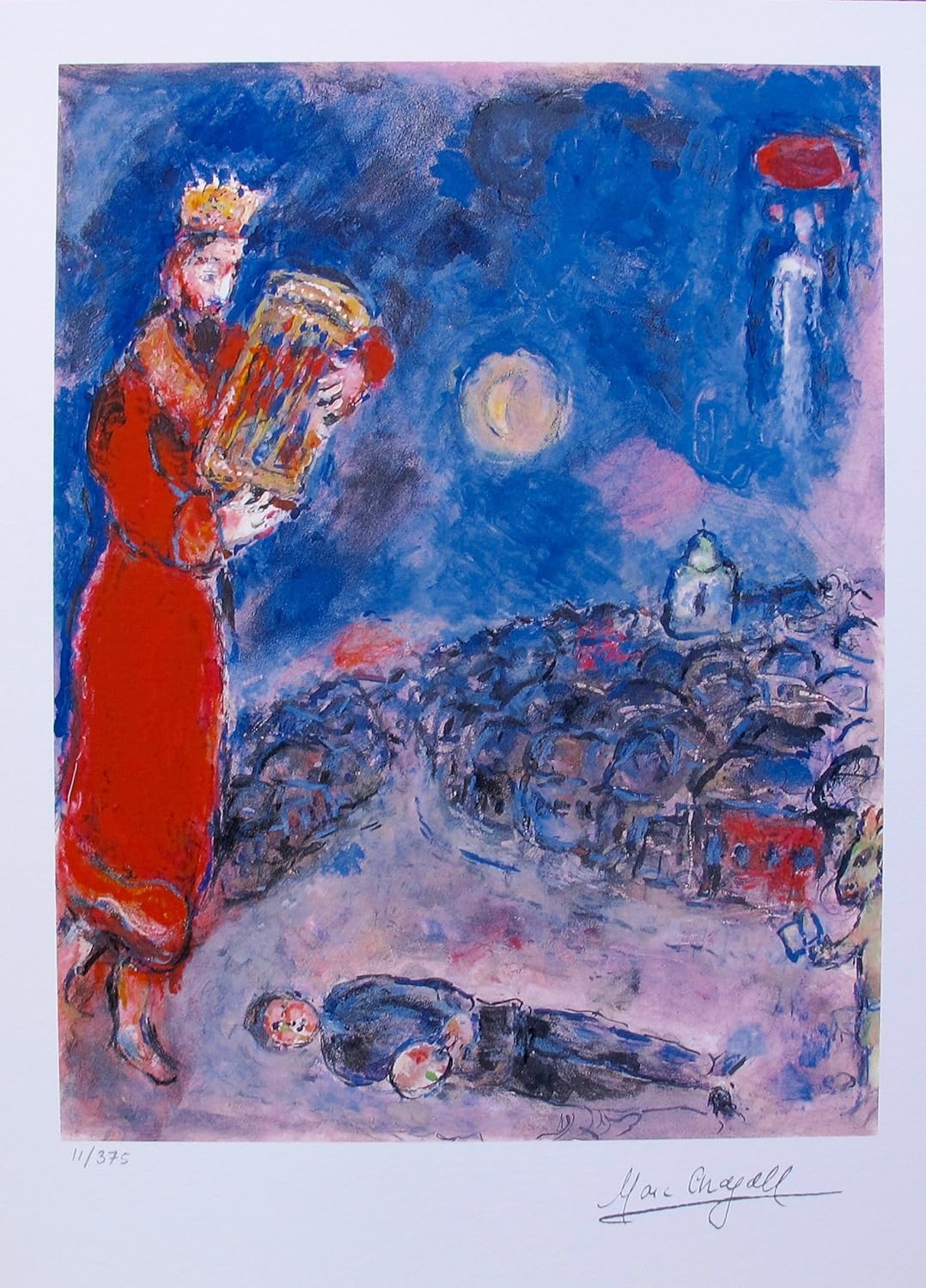 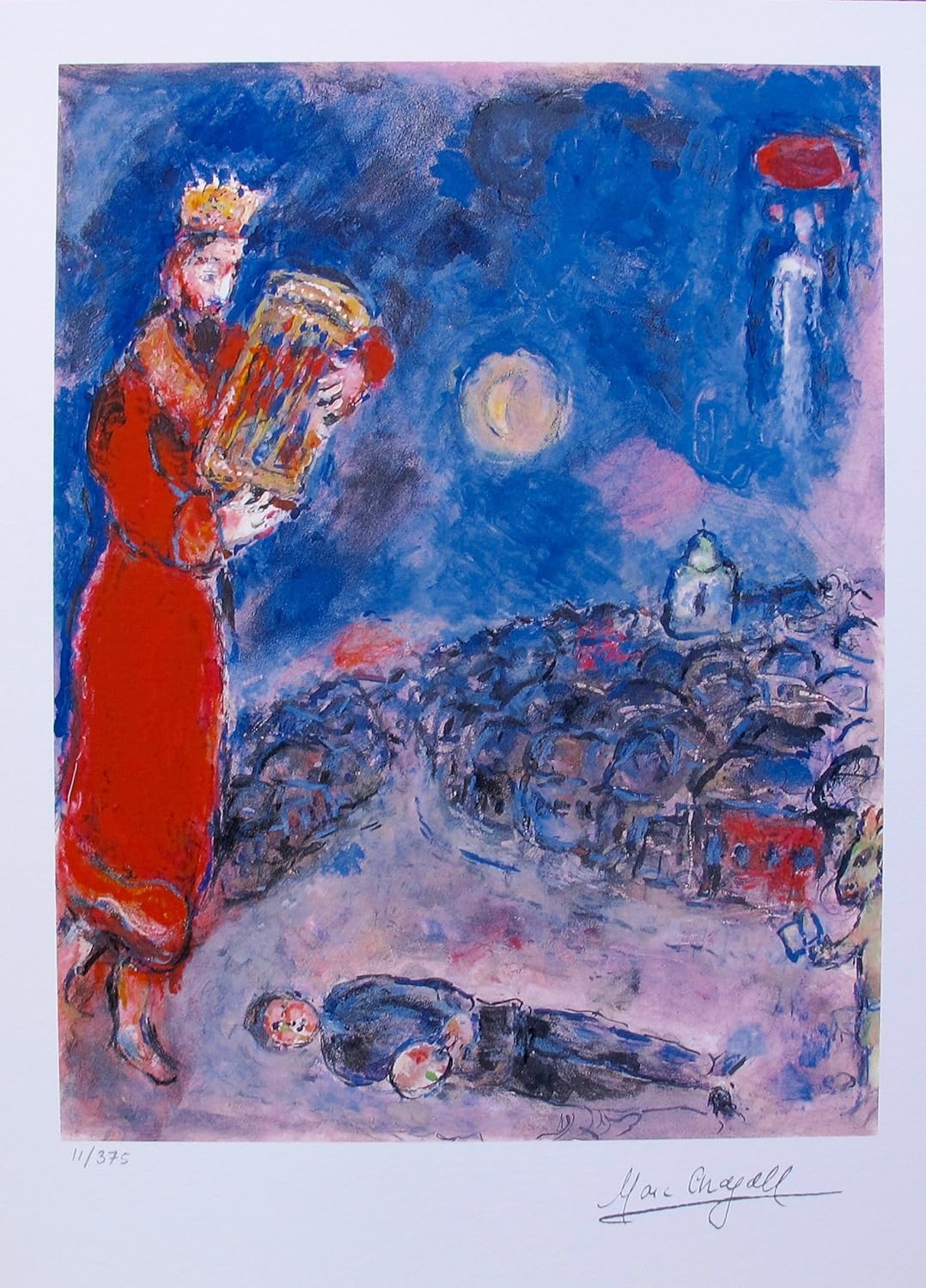 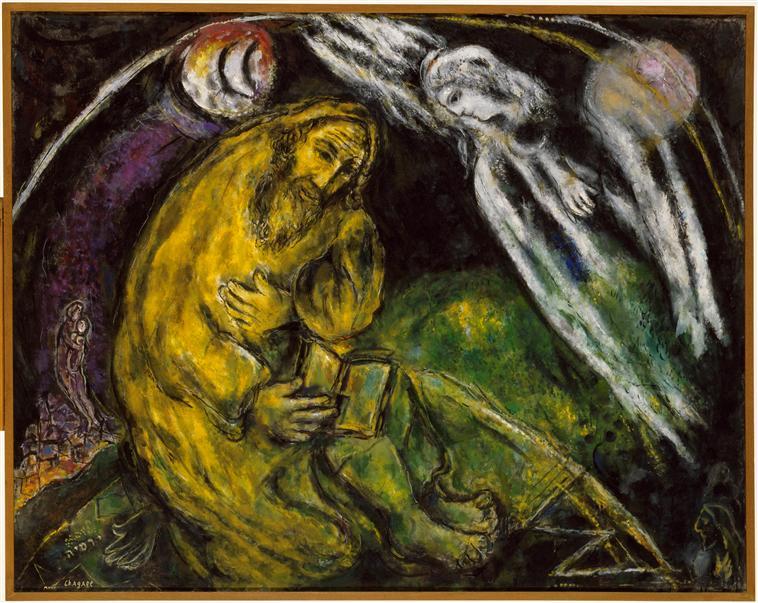 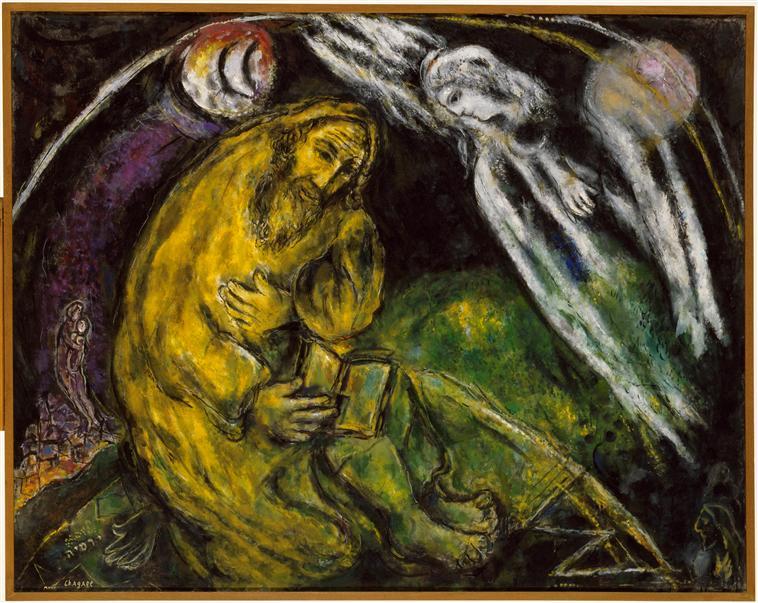 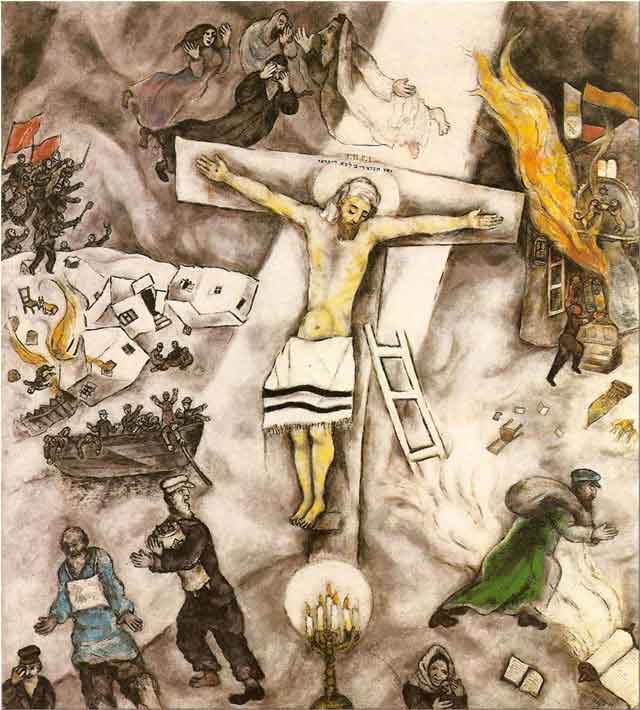 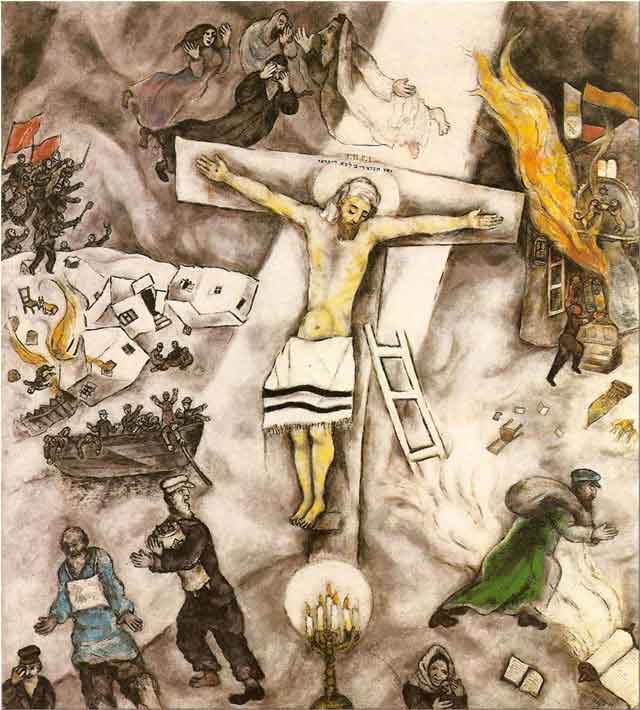 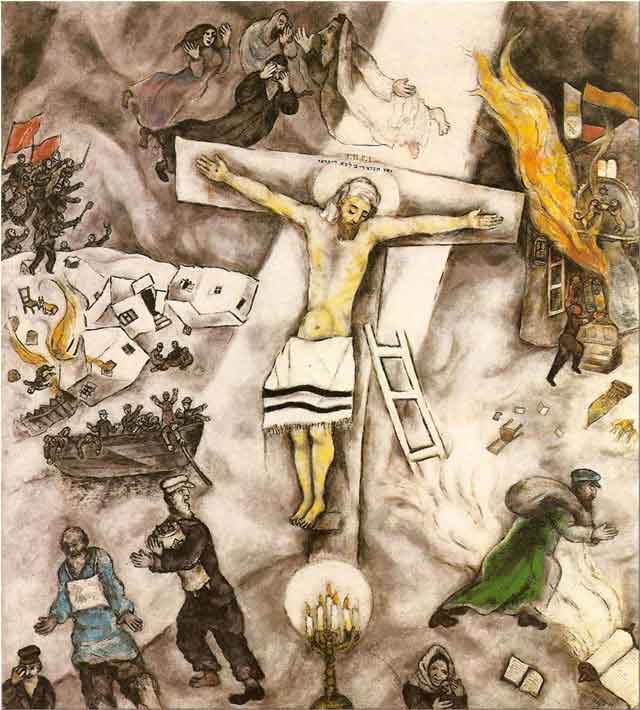 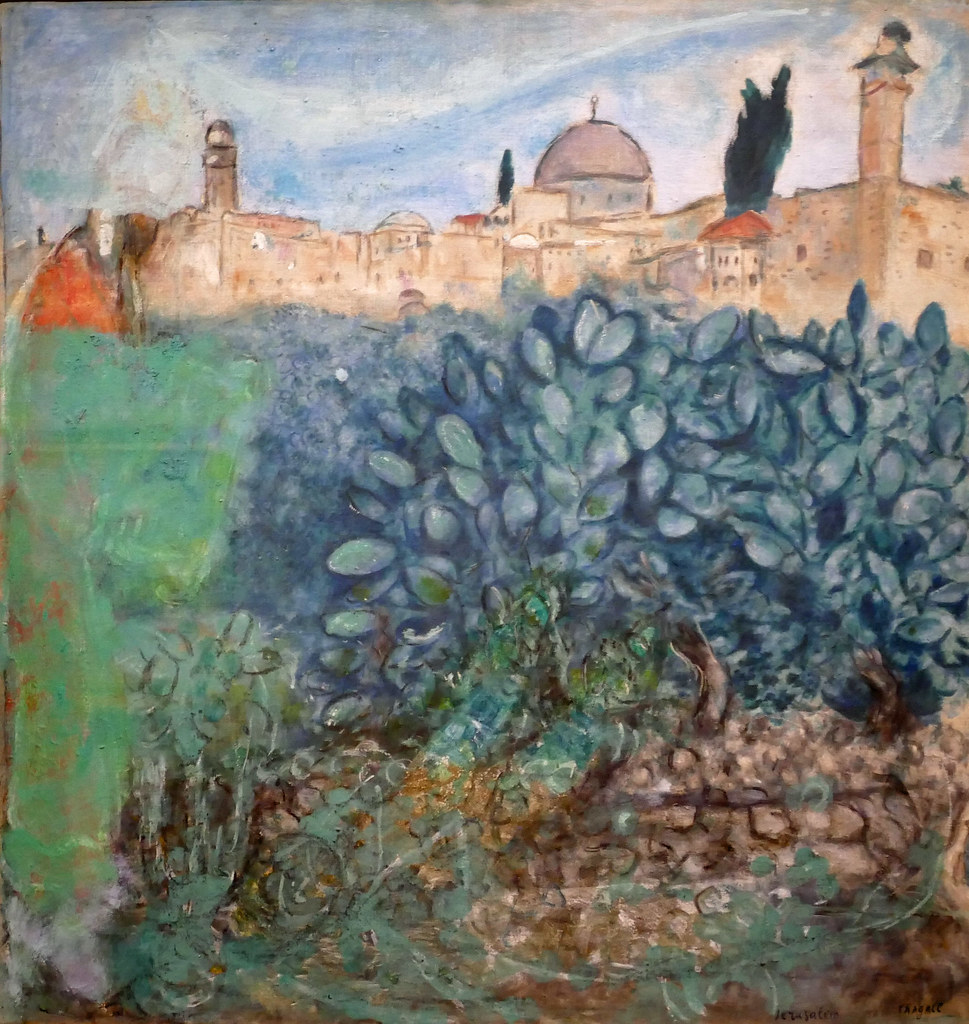 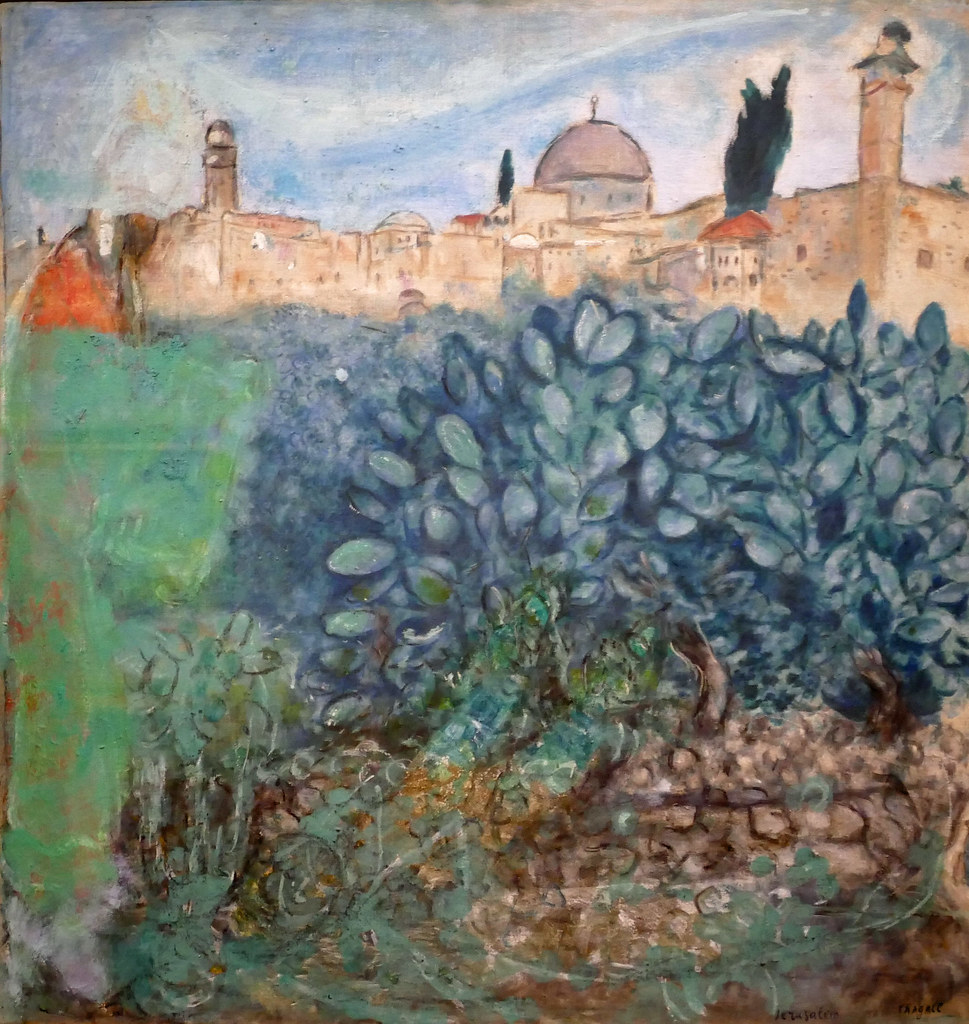 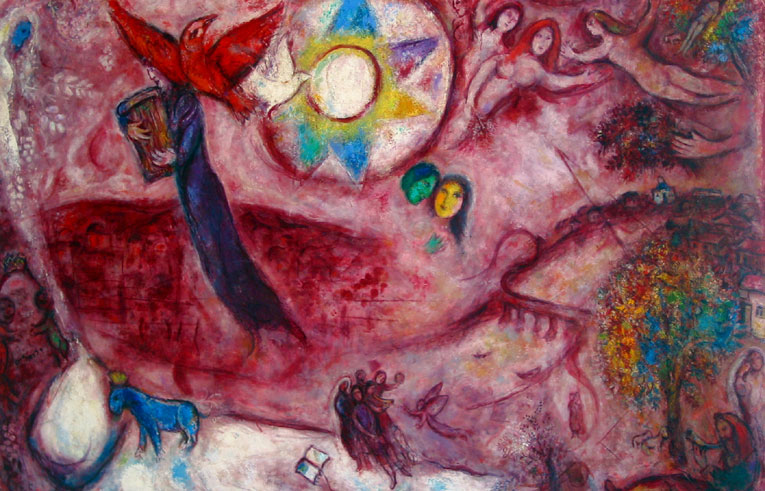 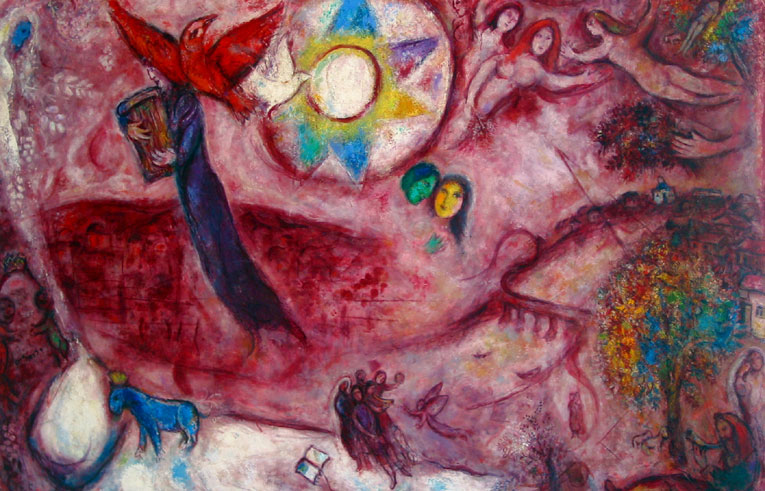 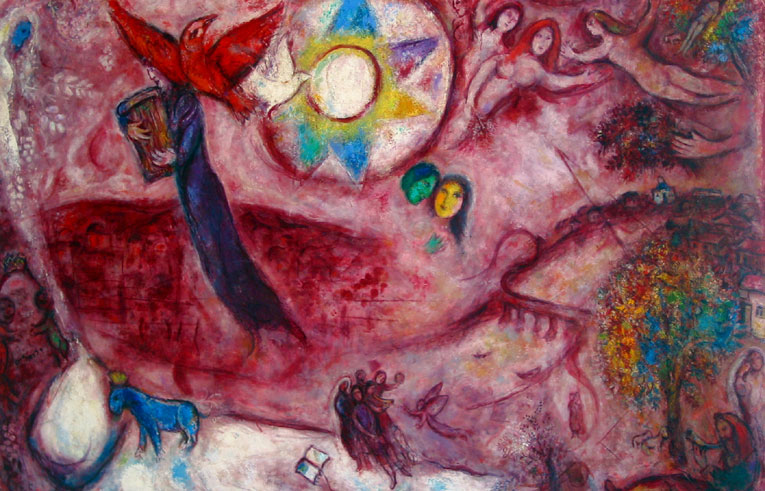 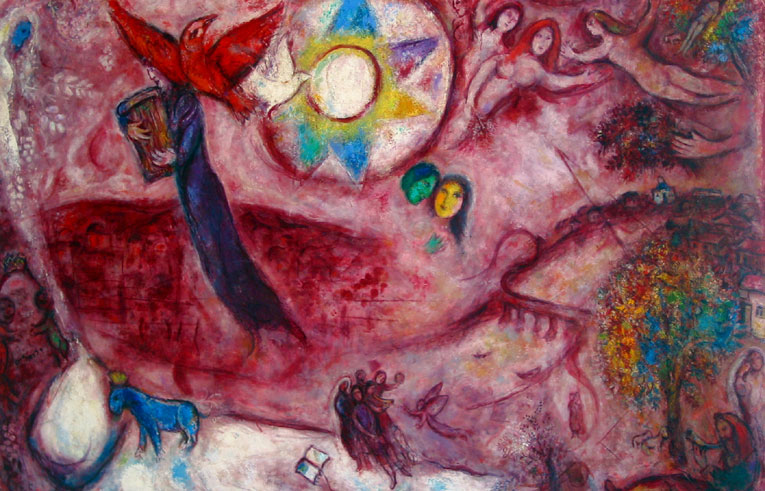